Сморгонь: 810 дней, потрясших мир
«Кто под Сморгонью не бывал, тот войны не видал»
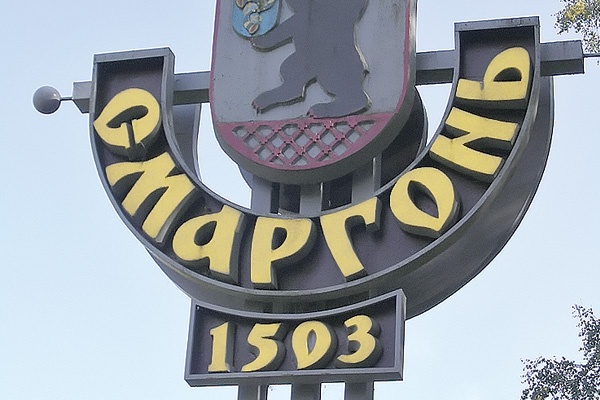 Осенью 1915 года Первая мировая война докатилась до Беларуси. К вечеру 15 сентября после восьми часового боя немецкий кавалерийский полк занял Сморгонь. Русские войска вынуждено отступили на Крево. 20 сентября подошедшие части 4-го Сибирского и 36-го армейского корпусов русской армии с боем отбили город. В войска из ставки поступил приказ: «Стоять насмерть! Ни шагу назад!»,Так началась 810-дневная битва за Сморгонь, у которой наступавшая немецкая армия впервые была остановлена и понесла значительные потери.
О том, что происходило в Сморгони, знал тогда, пожалуй, весь мир. Не случайно солдаты сложили и такую поговорку: «Кто под Сморгонью не бывал, тот войны не видал». Но самые, пожалуй, трагические страницы истории Первой мировой войны — газовые атаки.
Из воспоминаний дочери Льва Толстого Александры
«По узким ходам сообщения мы дошли до глубокого низкого блиндажа. Войти в него можно было только согнувшись. За столом, покрытым бумагами, сидел генерал. Он доверительно сообщил мне, что наша армия готовится перед рассветом к наступлению. Расспросил меня о медицинском персонале, числе санитарных повозок, госпитале. Мы напряженно ждали. В два часа утра мы заметили, что, разрываясь, немецкие снаряды выпускали желтый дымок. Он расстилался по лощине, и от него шел запах хлора.— Маски! Маски надевайте!Прошло с полчаса. Снаряды, начиненные газом, продолжали разрываться густым желтоватым туманом.— Что–то вишней запахло, братцы!Цианистый калий! Опять этот ужасный животный страх! Дрожали челюсти, стучали зубы..
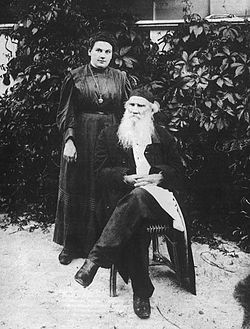 Бои за Сморгонь были страшные. Неслучайно у русских солдат сложилась поговорка: «Кто под Сморгонью не бывал, тот войны не видал». Только в один день 25 сентября 1915 года в штыковых атаках погибли 5,5 тысячи немцев и 3,5 тысячи русских солдат гвардейских полков. В нарушение всех приказов было заключено перемирие — чтобы собрать убитых и раненых на поле боя у реки Вилии
К концу октября 1915 года активность боевых действий уменьшилась, так как силы воюющих сторон были истощены. Войска зарывались в землю. И до наших дней сохранились здесь их окопы и траншеи, бетонные доты, другие оборонительные сооружения.
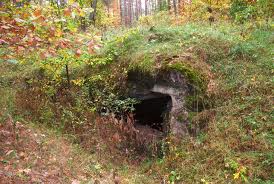 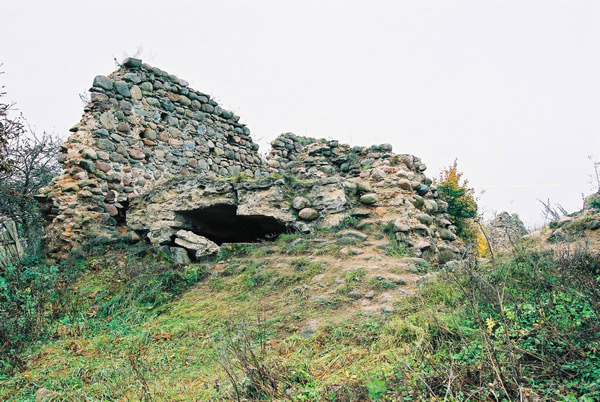 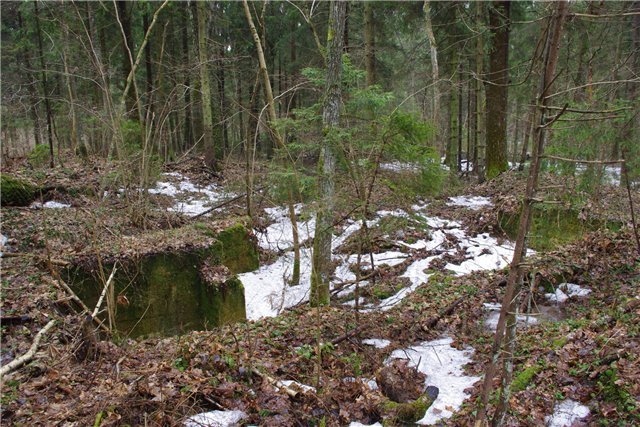 12 октября 1915 года. С 3 до 5 часов ночи химической атаке подверглись позиции 3‑й гвардейской пехотной дивизии. Газ проник более чем на 20 километров. Русские солдаты не сразу поняли, почему вдруг стало трудно дышать, а в воздухе появились целые облака серо-зеленого цвета с запахом вишни. От удушливого, вызывающего мучительный кашель газа не было спасения. Он проникал в любую щель.
Из фронтовой заметки Михаила Зощенко:
«Сквозь завесу дыма вижу, что многие солдаты лежат мертвые, их большинство. Иные же стонут и не могут подняться. Опираясь на палку, я бреду в лазарет. На моем платке кровь от ужасной рвоты. Я вижу пожелтевшую траву и сотни дохлых воробьев, упавших на дорогу».
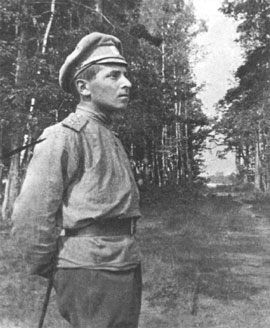 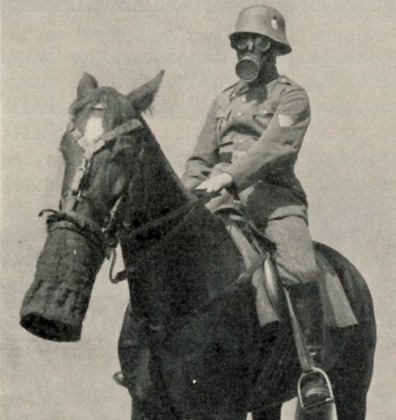 К слову, вместе с людьми от газа погибали и лошади. Чтобы хоть как-то защитить животных, позже в войска стали поступать специальные противогазы и для них.
В дальнейшем газовые атаки вошли в разряд обычных боевых действий и чаще всего проводились противником, исходя из условий местности на участке от Сморгони до Крево. Так, в ночной немецкой газовой атаке с 2 на 3 августа 1916 года у станции Сморгонь были насмерть отравлены свыше 3.000 солдат и офицеров Кавказской гренадерской дивизии.
В кровопролитных боях за Сморгонь мужество и командирские навыки проявили офицеры Антон Деникин и Александр Кутепов, ставшие впоследствии известными генералами Белого движения.
Вместе с ними воевал и также подпоручик Валентин Катаев, снискавший впоследствии славу еще и на литературном поприще.Из письма Валентина Катаева своей возлюбленной:
«Дорогая Миньона!
Опять обстрел. Немец бьет по батарее, словно гвозди вколачивает… Ужасное зрелище… Если вам кто-то скажет, что на войне не страшно, не верьте. Я боюсь, что немецкий наблюдатель уже обнаружил наш взвод со своей колбасы и немецкая тяжелая артиллерия уже готовится снести нас с лица земли своими чемоданами. Ах, простите, колбаса это аэростат с наблюдателем в корзине, а чемодан громадный снаряд…».
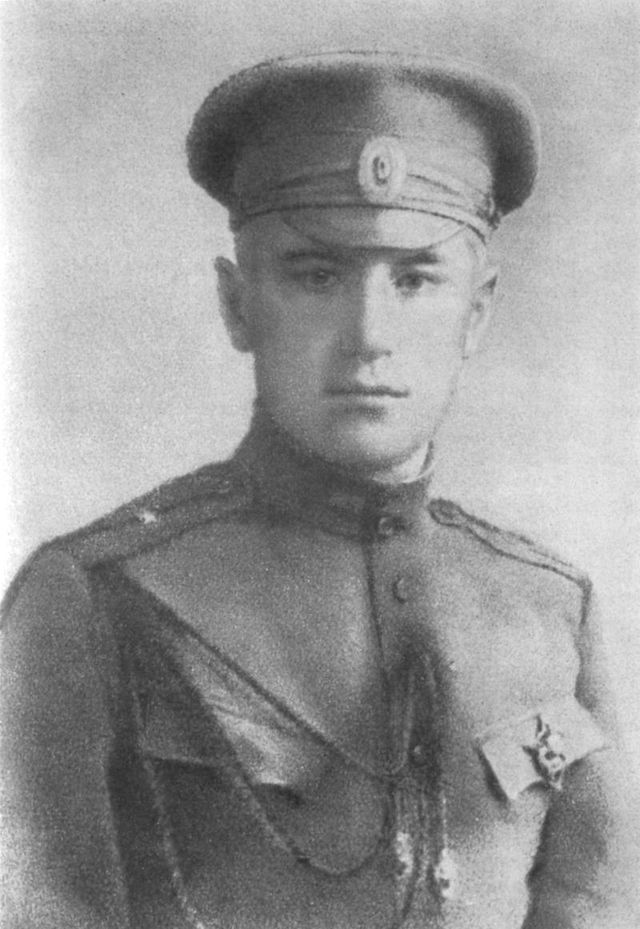 Сморгонь потом нарекут «мертвый город»: он будет полностью разрушен и сожжен. После войны из 16 тысяч жителей сюда вернутся всего 130 человек…
…В марте 1917‑го в войска пришло сообщение об отречении от престола императора и Верховного главнокомандующего Николая II.
В армии началось брожение, резко упала дисциплина, массовым стало братание русских и немецких солдат. Ничего не изменил и приезд в Крево и Залесье премьер-министра Временного правительства Александра Керенского
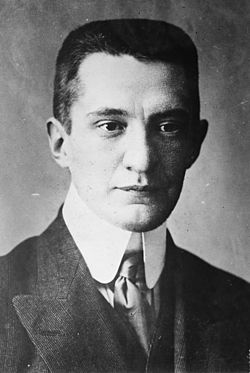 4 декабря 1917 года в местечке Солы было заключено перемирие с немцами. Героическая оборона Сморгони, которая впоследствии даже не упоминалась в советских учебниках истории, закончилась.
Десятки тысяч солдат и офицеров отдали жизнь, защищая от врага
Отечество, 847 поименно известных героев стали в тех боях за белорусский городок Георгиевскими кавалерами. Увы, их ратный подвиг после 1917‑го года был предан забвению…
Русские окопы у Сморгони, 1917 г.
Бой во время газовой атаки немцев
Руины костела, 1916 г
Жертвы газовой атаки 1916 года
Руины на центральной площади Сморгони, 1917 г
Сморгонь. Забытый фронт.
Спасибо за внимание!